St Francis de Sales – Feast day Jan 24
Born 1567 in France, died 1622
Highly educated, developed great reputation as a great teacher, preacher, writer and debater in defense of Catholicism during Protestant Reformation
Prolific writer
Introduction to the Devout Life
Doctor of the Church
Patron of authors, journalists and the deaf
St. Angela Merici – Feast Day Jan 27
St Angela Merici
Born 1474, Desenzano, Italy and died 1540 in Brescia Italy
On pilgrimage to the Holy Land she was struck blind, but she insisted on visiting all of the shrines and did so with all devotion.  Her sight was restored on the way home while praying before a crucifix in the same place where it was lost
3rd Order Franciscan who gathered a group of girl students in 1535 and started the Institute of St. Ursula – the Ursuline Sisters founded to teach children. 
Patron of the sick and disabled
The Sacramental Economy
CCC 1076

	“The Church was made manifest to the world on the day of Pentecost by the outpouring of the Holy Spirit.  The gift of the Spirit ushers in…the age of the Church, during which Christ manifests, makes present, and communicates his work of salvation through the liturgy of his Church…He acts through the sacraments in what the common Tradition of the East and the West calls ‘the sacramental economy’; the dispensation of the fruits of Christ’s Paschal mystery…”


So the Sacraments are part of God’s plan for our salvation.  But what does salvation mean?
	

What are we saved from, and what are we saved for?
The Sacramental Economy:
“salus” = health 
To be saved is to enjoy health – health of the soul
	
Original Sin:
	- Our first parents were created and lived in perfect communion - salus - with God
	- Through their disobedience, their trust in God died, and communion with God destroyed
	- Sin and death entered the world.  Sin darkens the intellect and wounds our soul.
	- We inherited that wounded, fallen nature

God wants to heal us, to restore us to wholeness so that we may have the hope of life eternal with Him.

So, yes, we want salvation from hell.  But also we need salvation to restore us in original justice – restore perfect communion with God.  This is a process!
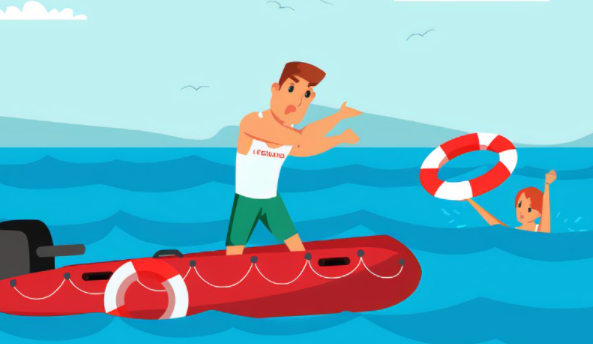 The Sacramental Economy
Christ merits salvation for us by His life and most especially in His passion, death and resurrection. 
But that salvation must be applied to each of us, individually. We need a bridge built from that salvation to our individual life.  
=> faith and the sacraments which are safeguarded and communicated in and through the life of the church
-Faith opens our minds and hearts up to the existence of God, the incarnation, the fact of redemption and our place in God’s divine plan.  And because we recognize it, we can desire it and consent and cooperate with it.

 - St Thomas Aquinas: salvation is applied to us spiritually by faith, and corporally by sacrament.  We are body/soul composite - we need to be saved whole and entire and the sacraments communicate to us grace through corporeal means.  We are incarnate beings and experience the world through our senses.  

Bottom line:
Salvation, won for us, must be applied to each of us in time and space and we need to consent to and participate in it by faith and partaking of sacraments

“He who created us without our help will not save us without our consent” 
~ St. Augustine
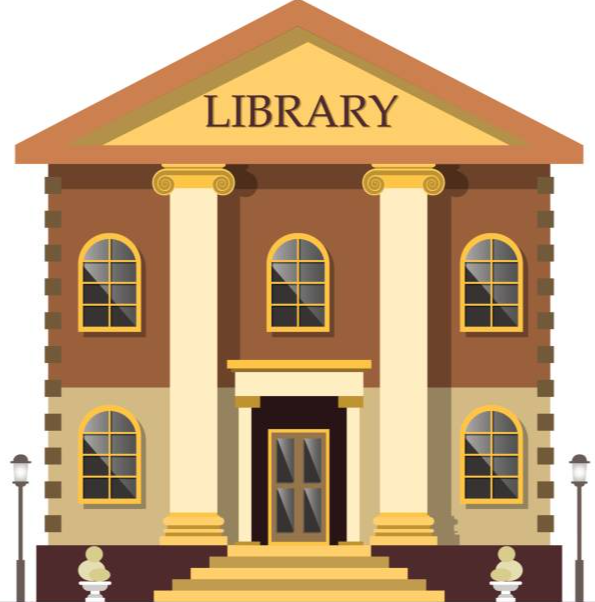 Sacraments
Sacrament: Outward sign, instituted by Christ, to confer grace.  
The ordinary means through which Jesus draws us into closer relationship with his Father through the Holy Spirit

We have the assurance that because Christ Himself is at work in the Sacraments, that His grace (divine life / caritas) is poured into us.  Regardless of our emotions, we know that if we come to the Sacrament in faith, and provided that the Sacrament is celebrated in the prescribed manner, we receive God’s grace which heals and transforms us by conforming us to the Son of God (CCC 1129)

	                    Sacred = set apart, holy.  To be holy is to be conformed to the will of God

-Form and Matter:
	Form: Words/prayers spoken by the minister of the Sacrament (prayer of consecration, words of absolution,	 	             Trinitarian formula, exchange of vows, etc)
	Matter: The material component (water, bread and wine, chrism oil, the man and woman to be married)

Seven Sacraments:  Initiation, Healing, Service:  We become children of God… we are healed…and set for service
	Initiation:  Baptism, Confirmation, Eucharist
	Healing: Reconciliation, Anointing of the Sick
	Service: Matrimony, Holy Orders
Baptism
CCC1213: Baptism is the Gateway to life in the Spirit

In Baptism:

We are freed from original sin and any personal sin up to that point
We leave the life of sin and enter a life of Grace.  Dying to self and rising to life in Christ
Water simultaneously signifies death and life
OT prefigurements?

We are given a share in the mission of Christ:
	Priest: someone who gives God right praise (“Orthodox”).  God is center – everything else falls into proper place around and 	under Him
	Prophet: someone who speaks the divine truth. We are all called to proclaim our faith in our families, workplace, friends, etc.   
	King: someone sent on mission to build up the kingdom of God.  Universal call to holiness – all sent to be great parents, 	business leaders, doctors,  teachers – to Christify the world.  
We receive an indelible spiritual mark on our soul – we belong to Christ and are united with our brothers and sisters in the Body of Christ
“ It is not you who chose me, but I who chose you and appointed you to go and bear fruit that will remain.”  Jn 15:16
The Rite of Baptism
Form:  The Trinitarian formula: “I baptize you in the name of the Father and of the Son and of the   	                                       Holy Spirit”

Matter: Water

Ordinary minister of the Sacrament of Baptism: Priest/minister, or deacon.  However if the person is in immediate danger of death, anyone can baptize using the proper form and matter

Other Symbols traditionally used in Baptism:
	White garment:  We have been purified
	Candle: The light of Christ in us that we are to bring to the world
	Anointing with Chrism – we are anointed priest, prophet, king

Godparents: Promise to be present in that person’s life and aid them in their growth in knowledge of the faith and in their relationship to Christ.
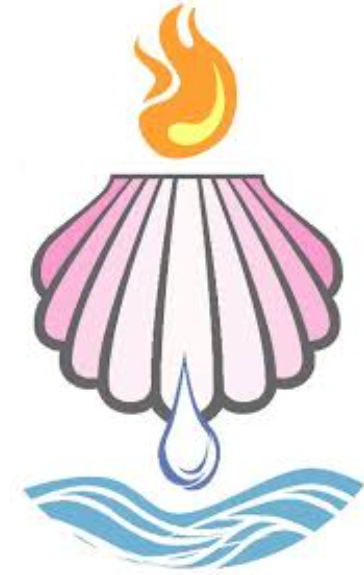 Tempted, man let his his trust in his Creator die, and, abusing his freedom, disobeyed God’s command.  In that sin, man preferred himself to God… he chose himself over and against God…Seduced by the devil, he wanted to “be like God,” but “without God, before God, and not in accordance with God.” CCC 397-398